Year 1
Week 2 - Topic
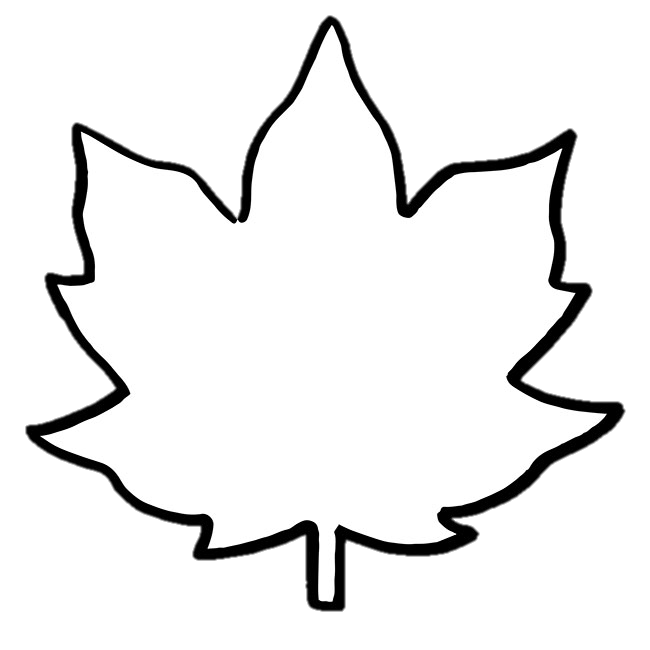 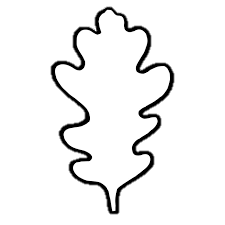 Our topic this term is ‘The Enchanted Woodland’. Here are some home learning ideas.
Year 1
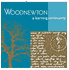 Year 1
Can you match the baby animals to their parents? 
Click Here to play 
the game.
Listen to the story ‘Stick Man’ Click Here. Find some sticks to make your own stick man character. Can you make up your own story?
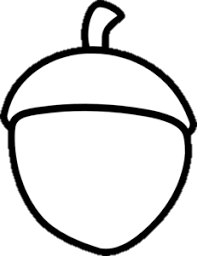 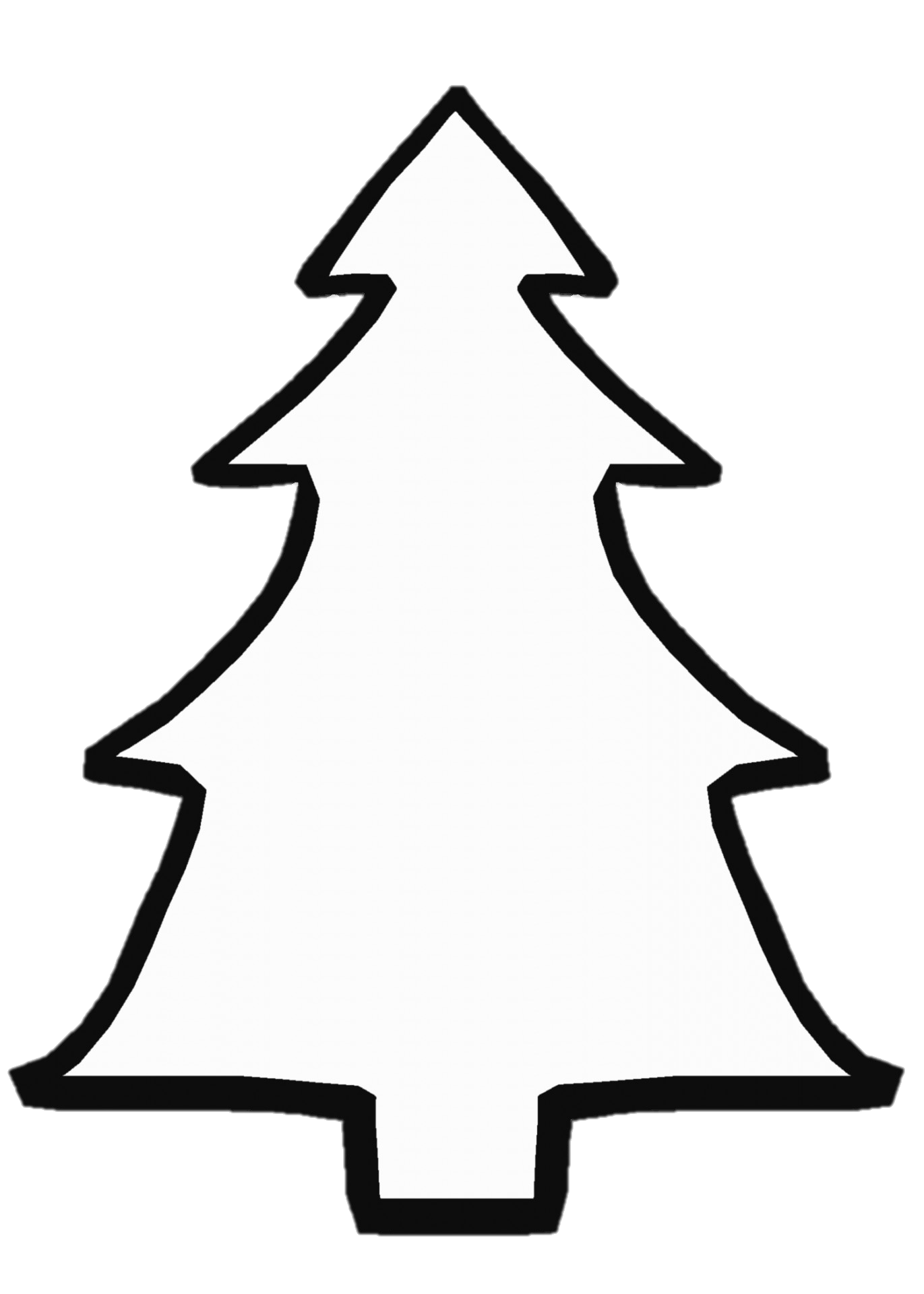 Year 1
Year 1
Watch the video
clip about
Woodland animals 
Click Here. How many animals can you name?
Watch the video clip of how to draw a hedgehog Click Here. Can you draw the hedgehog too?